UNIVERSIDAD NACIONAL DE CHIMBORAZO
FACULTAD DE CIENCIAS DE LA SALUD
Carrera  de Enfermería
Asignatura: Bioestadística
2.1. Usos de la estadística descriptiva.

2.1.1. La estadística descriptiva 
Usos principales en salud.



PhD. Francisco Javier Ustáriz Fajardo
Conceptos fundamentales
Importancia
Objetivos
Antecedentes
Estadística
“Método científico que se utiliza para recolectar, elaborar, analizar e interpretar
datos sobre características susceptibles de ser expresadas numéricamente de
un conjunto de hechos, personas o cosas” (Croxton y Cowen, 1987).


“Disciplina interesada en la organización y resumen de datos, para obtención de
conclusiones acerca de las características de un conjunto de personas u objetos  cuando solo una porción está disponible para su estudio” (Clifford y Taylor,  2008).
Conjunto de técnicas para el análisis de los datos. Se desprenden dos  componentes principales: Datos y análisis.


Los datos son la materia prima de la estadística y salen de las mediciones u
observaciones.
Las técnicas de análisis estadísticas permiten que los datos se conviertan
en información útil.


Ambos componentes son fundamentales y uno necesita del otro para que  los resultados sean útiles para responder la pregunta de investigación.
.- Si existen errores en los datos, independiente que las  técnicas de análisis estadísticos sean las correctas, los resultados serán erróneos.

     .- Si los datos han sido correctamente extraídos con precisión  y  
       exactitud, pero las técnicas de análisis son inadecuadas,      
       igualmente los resultados serán espurios.
La Estadística se clasifica en:
Estadística descriptiva: Describe, analiza y representa un grupo de datos  utilizando métodos numéricos y gráficos que resumen y presentan la información  contenida en ellos. 

El principal objetivo de este tipo de estadística es facilitar la  descripción y la aplicación de los datos organizándolos en tablas, en gráficas o en medidas numéricas.
Estadística inferencial: Apoyándose en el cálculo de probabilidades y a partir de  datos muestrales, efectúa estimaciones, decisiones, predicciones u otras
generalizaciones sobre un conjunto mayor de datos. 

El principal objetivo es emitir  conclusiones útiles según los datos.
Medición: Proceso mediante el que se le asignan números  que indican sus dimensiones, a los objetos o a los hechos.

Población: conjunto total de unidades elementales que al  investigador le interesa conocer.

Muestra: Subconjunto de unidades elementales extraído de  la población objeto de estudio
Una muestra estadística es un subconjunto de datos que representan al total de una población estadística, caracterizada por su gran tamaño, la cual permite generar conclusiones sobre las que tomar decisiones o aportar información.
Ejemplo 
La Secretaría de Educación Pública (SEP) quiere conocer la cantidad de personas que cuentan con una titulación universitaria. Para esto, utilizará como muestra a 10.000 personas seleccionadas de forma aleatoria entre diversas colonias de la ciudad. A partir de estas personas elegidas al azar como muestra se estimará un promedio y sobre este se generará una conclusión final.
Relación entre la Probabilidad, la Estadística y la  Investigación
La estadística forma parte esencial de una investigación porque los datos  obtenidos de un experimento (muestra) deben clasificarse, organizarse y  analizarse para extraer toda la información posible y con base en ésta,  generalizar el comportamiento observado.
Entonces, será posible tomar decisiones, probar hipótesis etc. respecto al  comportamiento de la población objeto de estudio.
La probabilidad interviene en el proceso porque los modelos de medición  que utiliza la estadística son fundamentalmente probabilísticos.
Variables: Son propiedades o cualidades que presentan los elementos de una población.
Pueden clasificarse en:
.-Variables cualitativas: no pueden medirse numéricamente. 
                                                   Pueden ser:
– Variables nominales. Son aquellas variables que expresan atributos o cualidades, que se miden con la escala nominal y cuyos valores no se ordenan de manera jerárquica. Por ejemplo: Las nacionalidades de los estudiantes de una universidad, cuyos valores son mexicano, estadounidense, chileno, peruano, etc.
– Variables ordinales. Son aquellas variables que expresan atributos o cualidades, que se miden con la escala ordinal y cuyos valores se ordenan de manera jerárquica. Por ejemplo: La calidad de los teléfonos celulares, cuyos valores son mala, regular, buena o excelente.
Variables cuantitativas: son aquellas características de un objeto o individuo que se pueden escribir en números. 

Por ejemplo: edad, ingresos, peso, altura, presión, humedad o cantidad de hermanos.

 Pueden ser:
Variables discretas. Son aquellas variables cuantitativas cuyos valores se expresan con números enteros y son limitados, porque no se pueden encontrar entre otros dos dentro de un intervalo.
  Por ejemplo: La cantidad de árboles que hay en reserva ecológica,   
  cuyos valores pueden ser 4.565, 5.678, etc.

Variables continuas. Son aquellas variables cuantitativas cuyos valores se expresan con números reales y son ilimitados, porque pueden ser intermedios, es decir, que pueden estar entre dos valores enteros dentro de una escala.
   Por ejemplo: La altura de los árboles de una reserva ecológica, cuyos 
   valores pueden ser 7,34 m; 10,15 m; etc.
Estadístico (muestral): cualquier operación realizada sobre los                   
                                         valores de una variable.
Parámetro: valor de la población sobre el que se desea  realizar inferencias a partir de estadísticos obtenidos de la muestra, que en este caso se denominan estimadores.
Algunos ejemplos de estadísticos incluyen:
— La media de los valores de colesterol de una muestra.

— El valor más alto de colesterol de una muestra.
— La suma de los valores de colesterol de una muestra  elevados al cuadrado
Tipos de estadísticos:

.-Posición 
.-Centralización
.-Dispersión 
.-Forma







https://www.um.es/docencia/pguardio/documentos/Tec2.pdf
Bioestadística
Rama de la estadística aplicada que corresponde a la aplicación de los  métodos estadísticos en ciencias de la salud y en biología.


Disciplina científica que emplea los diferentes métodos de análisis de  la estadística para abordar los objetos de estudio o los problemas de  la biología y de la salud para así obtener datos importantes y poder
representarlos e interpretarlos.
Al ser una rama de la estadística, se encarga de cuestiones  que tienen que ver con la recogida de datos y con su correcto almacenamiento; con el análisis de la información a  través de diversos métodos y herramientas; con la  representación gráfica de los resultados obtenidos; con los mecanismos para la interpretación de dichos resultados; con  el diseño y desarrollo de experimentos; etc.
Objetivos de la bioestadística
Decidir qué tipo de datos hay que recoger y en qué cantidad para que
sea suficiente para extraer conclusiones.
Recoger grandes cantidades de datos, categorizarlos según  corresponda y almacenarlos de manera eficiente para su posterior
consulta y análisis.

Realizar análisis computacionales y aplicar métodos estadísticos para
poder extraer conclusiones.
Evidenciar los resultados y presentarlos de manera gráfica para una
visualización sencilla y rápida.

Emitir conclusiones en base a los datos recogidos y analizados.

Seleccionar la muestra adecuada para las investigaciones.

Identificar las variables correctas a estudiar.

Garantizar la veracidad de sus hallazgos.
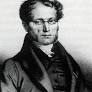 ANTECEDENTES
Nace con el trabajo del médico francés Pierre Charles – Alexandre Louis (1787 – 1872).
Fue el primero en emplear métodos matemáticos para cuantificar variables de
pacientes y de las enfermedades de estos. Estudió la tuberculosis e influyó en los
estudiantes de la época con su “Método numérico”.     


Louis René Villermé y William Farr, elaboraron los primeros mapas epidemiológicos
valiéndose de métodos cuantitativos y de análisis epidemiológicos.


Francis Galton fue el primero en aplicar métodos estadísticos en el estudio de la herencia
de la inteligencia y de las diferencias humanas.
A principios del siglo XX, todavía se dieron otros hechos importantes en la historia de la
bioestadística:



William Heaton Hamer trató de explicar la sucesión de epidemias de sarampión proponiendo un
modelo temporal discreto.

John Brownlee se enfrentó a problemas de cuantificación de la infectividad epidemiológica.

Ronald Ross trató de determinar la relación entre el número de mosquitos y la incidencia de
malaria en situaciones endémicas y epidémicas valiéndose de la aplicación matemática de la
teoría de las probabilidades.

Austin Bradford Hill y Richard Doll realizaron un estudio que correlacionaba el tabaco y el cáncer
de pulmón.
La estadística descriptiva Usos principales en salud.Importancia
Determinar el tamaño muestral. Trabajar con un grupo más reducido permite ahorrar costes y tiempo, pero al ser representativo de la población, los resultados obtenidos se pueden generalizar.
Determinar el diseño experimental de los ensayos clínicos, del cual dependerá en gran medida su validez.
Existen tres tipos principales de diseños de la investigación experimental:

Diseño pre-experimental.
Diseño experimental verdadero.
Diseño cuasiexperimental.
Ayuda a los investigadores a elegir las variables vinculadas a las causas que manipularán para medir su efecto en otra variable de interés. Así pueden conocer, por ejemplo, las  consecuencias de la obesidad en la salud o el efecto de un tratamiento sobre la tensión  arterial.
Evalúa y avala la eficacia de los tratamientos o terapias, la aprobación de las nuevas tecnologías de la salud o la implementación de procedimientos médicos ya que es la  base sobre la que se sustentan los ensayos clínicos.
Facilita la recopilación y análisis diferentes indicadores clave, desde la natalidad,  mortalidad y morbilidad hasta el uso de los recursos y servicios por áreas de salud, comunidades o a nivel nacional.
Poder descriptivo, explicativo y predictivo, brinda una radiografía de la situación demográfica y sanitaria actual y predice su evolución para prepararnos para afrontar  los nuevos retos.
Con frecuencia tiende a ser rechazada por estudiantes, profesionales e
investigadores.
Es necesaria por las ventajas que ofrece en la realización de proyectos de investigación.
La mayoría de las investigaciones en salud y las decisiones clínicas se  apoyan en análisis estadísticos; por lo que resulta indispensable conocer
elementos básicos de esta disciplina, de estadística descriptiva e  inferencial.
Permitirá la lectura crítica de la literatura científica, identificar las  decisiones y conclusiones que carecen de base científica y lógica, interpretar mejor los resultados publicados y aplicarlos en la práctica.
BIBLIOGRAFÍA
Macchi,	R.	L.	(2003).	Introducción	a	la	estadística	en	ciencias	de	la  salud.	Editorial Médica Panamericana.


Wayne,	Daniel	(2014).	Bioestadística	"Base	para	el	análisis	de	las  ciencias de la salud". 4ta Edición.